Federated Grid Access Using EMI STS
Henri Mikkonen <henri.mikkonen@hip.fi>
Helsinki Institute of Physics (UH.HIP)
EGI Community Forum 2013, April 8-12, 2013
The University of Manchester, U.K.
Federated Grid Access?
Identity federations
National and international (eduGAIN)
De-facto standard is Security Assertion Markup Language (SAML)
Mostly Web-based
Non-browser is coming up (e.g. Project Moonshot)
Grid middlewares
EMI: ARC, dCache, gLite and UNICORE
User authentication is based on X.509 certificates
Command-line and other non-browser clients
11/04/2013
Henri Mikkonen @ EGI CF 2013
2
… not just X.509 certificate
Grid identity is not just the X.509 certificate
gLite, ARC and dCache use Grid proxies
Grid proxy = End-Entity Certificate (EEC) + (short-lived) proxy certificate + private key
Proxy certificate contains VO attributes
Grid proxy initialization (voms-proxy-init)
Request VO attributes from VOMS
Attach them into the proxy certificate which is signed by the private key corresponding to EEC
Default lifetime is 12 hours
11/04/2013
Henri Mikkonen @ EGI CF 2013
3
What is STS?
WS-Trust: “STS is a Web service used to issue, renew, validate and cancel security tokens”
Security Token: “A collection of statements (claims) about a user or resource” (WS-Security)
Any digital identity that can be attached into a SOAP message
STS establishes a trust relationship between different application / security domains
EMI STS implements the ISSUE operation for the supported token formats
11/04/2013
Henri Mikkonen @ EGI CF 2013
4
STS Architecture
S
SECURITY TOKEN SERVICE
AuthN Engine
External Source
*
Plugin
SOAP Client
RST
Request Dispatcher
Attribute Decoder
*
Plugin
WS-Trust Handler
Attribute Resolver
External Source
RSTR
*
Plugin
Token Generator
External Source
*
Plugin
11/04/2013
Henri Mikkonen @ EGI CF 2013
5
SAML to Proxy - Components
User knows username/password at his home institute & wants to access a Grid resource
11/04/2013
Henri Mikkonen @ EGI CF 2013
6
SAML to Proxy - Components
User knows username/password at his home institute & wants to access a Grid resource
11/04/2013
Henri Mikkonen @ EGI CF 2013
7
SAML to Proxy - Components
User knows username/password at his home institute & wants to access a Grid resource
11/04/2013
Henri Mikkonen @ EGI CF 2013
8
SAML to Proxy - Components
User knows username/password at his home institute & wants to access a Grid resource
11/04/2013
Henri Mikkonen @ EGI CF 2013
9
SAML to Proxy - Components
User knows username/password at his home institute & wants to access a Grid resource
11/04/2013
Henri Mikkonen @ EGI CF 2013
10
SAML to Proxy - Components
SAML TRUST DOMAIN
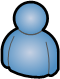 Username/password
Home Institute
SAML assertion
X.509 TRUST DOMAIN
Online CA
CSR
X.509 certificate
STS SOAP Client
RST(SAML):Proxy
STS
Request for attributes
Proxy
VOMS
VOMS attributes
11/04/2013
Henri Mikkonen @ EGI CF 2013
11
Use case 1: Web portal
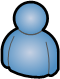 SAML TRUST DOMAIN
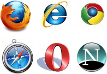 SAML AuthnRequest
Home Institute
Username/password
Browser
access
SAML Assertion
X.509 TRUST DOMAIN
Online CA
CSR
Web portal
X.509 certificate
STS SOAP Client
RST(SAML):Proxy
STS
Request for attributes
Proxy
VOMS
VOMS attributes
11/04/2013
Henri Mikkonen @ EGI CF 2013
12
Use case 1: Web portal
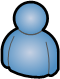 SAML TRUST DOMAIN
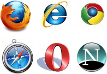 Relatively simple
Uses SAML 2.0 Web SSO Profile
Certificates nor private keys are never stored locally by the user
SAML AuthnRequest
Home Institute
Username/password
Browser
access
SAML Assertion
X.509 TRUST DOMAIN
Online CA
CSR
Web portal
Requires browser (to some users)
If STS has different SAML entity than portal (as it should), SAML delegation is required
X.509 certificate
STS SOAP Client
RST(SAML):Proxy
STS
Request for attributes
Proxy
VOMS
VOMS attributes
11/04/2013
Henri Mikkonen @ EGI CF 2013
13
Use case 2: CLI with ECP profile
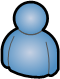 SAML TRUST DOMAIN
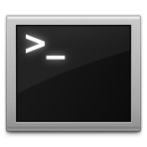 Home Institute
3.
5.
Local
access
4.
6.
7.
2.
X.509 TRUST DOMAIN
1.
Online CA
CSR
Client tool
X.509 certificate
STS SOAP Client
RST(SAML):Proxy
STS
Request for attributes
Proxy
VOMS
VOMS attributes
11/04/2013
Henri Mikkonen @ EGI CF 2013
14
Use case 2: CLI with ECP profile
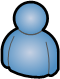 SAML TRUST DOMAIN
Client tool initiates the ECP profile
STS issues a SAML AuthnRequest
User chooses  home institute from the list
Client tool sends the AuthnRequest to the chosen home institute
User writes his username/password
Client authenticates the user to his home institute
Home Institute Issues SAML assertion
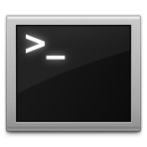 Home Institute
3.
5.
Local
access
4.
6.
7.
2.
X.509 TRUST DOMAIN
1.
Online CA
CSR
Client tool
X.509 certificate
STS SOAP Client
RST(SAML):Proxy
STS
Request for attributes
Proxy
VOMS
VOMS attributes
11/04/2013
Henri Mikkonen @ EGI CF 2013
15
Use case 2: CLI with ECP profile
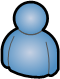 SAML TRUST DOMAIN
Client tool initiates the ECP profile
STS issues a SAML AuthnRequest
User chooses  home institute from the list
Client tool sends the AuthnRequest to the chosen home institute
User writes his username/password
Client authenticates the user to his home institute
Home Institute Issues SAML assertion
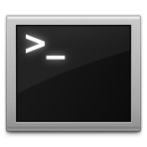 No Web-browser required  (to some users)
Supported by Shibboleth Identity Provider (as of version 2.3)
Home Institute
3.
5.
Local
access
4.
6.
7.
2.
X.509 TRUST DOMAIN
1.
Online CA
CSR
Client tool
Not widely supported worldwide (a small fraction of the users need the ECP profile)
X.509 certificate
STS SOAP Client
RST(SAML):Proxy
STS
Request for attributes
Proxy
VOMS
VOMS attributes
11/04/2013
Henri Mikkonen @ EGI CF 2013
16
Use case 3: CLI with another STS
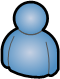 SAML TRUST DOMAIN
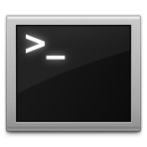 Home Institute
RST(Username&Passwd):SAML
Home
Institute
&
Username
password
SAML assertion
X.509 TRUST DOMAIN
Online CA
CSR
Client tool
X.509 certificate
STS SOAP Client
RST(SAML):Proxy
STS
Request for attributes
Proxy
VOMS
VOMS attributes
11/04/2013
Henri Mikkonen @ EGI CF 2013
17
Use case 3: CLI with another STS
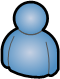 SAML TRUST DOMAIN
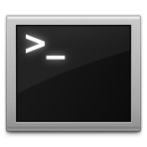 Home Institute
Simpler than the ECP profile to be implemented
RST(Username&Passwd):SAML
Home
Institute
&
Username
password
SAML assertion
X.509 TRUST DOMAIN
Online CA
CSR
Client tool
Not widely supported by the open source SAML Identity Provider softwares
X.509 certificate
STS SOAP Client
RST(SAML):Proxy
STS
Request for attributes
Proxy
VOMS
VOMS attributes
11/04/2013
Henri Mikkonen @ EGI CF 2013
18
Summary
STS is a general purpose service used for transforming security tokens
It can be used in both Web browser and non-Web use cases for enabling Grid access using federated identity
SAML to X.509 & Grid proxy conversion
Proxy initialization can be outsourced to STS
STS is relatively simple to be integrated
One SOAP message exchange between the client and the STS
11/04/2013
Henri Mikkonen @ EGI CF 2013
19
Thank you!
STS is a part of the EMI-3 release:
http://www.eu-emi.eu/emi-3-montebianco